HWM Orientation
Part 1: Student Services
The Policy and Requirements Handbook
PRH Chapter 2, sections 2.3 R1-R4
Refer to PRH for policy
Policy in this presentation has been paraphrased
The PRHPolicy and Requirements Handbook
Refer to the PRH for policy questions and guidance

PRH Chapter 2, sections 2.3 R1- R19


Policy in this presentation has been paraphrased
3
[Speaker Notes: Resources: 

Health and Wellness Support Services Website (main page): https://supportservices.jobcorps.gov/Health/Pages/default.aspx

HWM Desk Reference Guide (DRG): https://supportservices.jobcorps.gov/health/Pages/Documents.aspx#drg]
Student orientation
PRH 2.3 R1
Student Introduction to Health Services
All students must receive an orientation presentation to explain what will happen during the cursory health evaluation and physical examination, and the services   offered at the health and wellness center
5
[Speaker Notes: Introduction to Health Services and the areas that are covered will be discussed in more detail in this HWM Orientation]
Student Orientation- What is Required
Explanation of procedures/tests that are performed as part of the medical and oral exam
Employability and good health
6
[Speaker Notes: See PRH Chapter 2, 2.3 R1
HIPAA Notice Must be posted in the health and wellness center

A Privacy Officer and Complaint person for HIPAA must be posted throughout the center

The complete, signed Notice must be placed in the SHR
If student refuses to sign the Notice, then document and place Notice in the SHR
For underage students, place a copy in the SHR along with a note stating a copy has been mailed to the guardian for signature

The HIPAA Authorization must be filed in the SHR before arrival of the student on center

HIPAA Resources: 
https://supportservices.jobcorps.gov/health/Pages/InfoNotices.aspx
https://supportservices.jobcorps.gov/health/Pages/HIPAA.aspx
https://supportservices.jobcorps.gov/health/Pages/PINotices.aspx
 
Health Education Curriculum ( a variety of topics can be used by any and all staff): https://supportservices.jobcorps.gov/health/Pages/HECurriculum.aspx]
Other Areas included in Orientation
Information on HIV and other STIs
Family Planning 
TEAP
mental health
oral health services
Information on specialty programs and services (TUPP, disability/accommodations, open hours, after hours and weekend care.
7
[Speaker Notes: These areas will be covered in more detail in the coming slides

Family Planning to include Safe Sex and STIs and birth control]
Privacy and HIPAA Explained in Orientation
The HIPAA Notice must be signed on the first visit to the health and wellness center; the SHR should contain a complete HIPAA Authorization and a complete HIPAA Notice 
Protection of personally identifiable information (PII) 

Program Instruction Notice NO. 06-23
8
[Speaker Notes: HIPAA Notice - for minor students a copy of the HIPAA Notice should be mailed to the parent/guardian for review and a complete copy placed in the SHR with documentation stating a copy of the HIPAA notice was mailed to the parent/guardian.  The name of the privacy officer should also be documented on the HIPAA notice.  The privacy officer can not be a member of the wellness staff.

HIPAA Authorization – is signed by the student (and parent if student is a minor) during the application process and witnessed by the Outreach and Admissions (OA) counselors.  The HIPAA Authorization is also required to be filed in the SHR.

regulations mandate strict attention to privacy laws and confidentiality of records (April 2003). 
Refer to APPENDIX 202 TRANSMISSION, STORAGE, AND CONFIDENTIALITY OF MEDICAL, HEALTH, AND DISABILITY-RELATED INFORMATION 

HIPAA Notice is Form 2-01]
Medical Services
PRH 2.3, R2
Basic Medical Services
Centers must provide basic medical services to students. (NOTE: For a description of basic services, refer to  Exhibit 2-4 Job Corps Basic Health Care Responsibilities.)
Cursory Exam
A cursory health evaluation, laboratory testing, and a medical history within 48 hours of arrival on center.  The medical history must be documented on the Job Corps Health History Form. The cursory health evaluation and medical history must be conducted by a qualified health professional designated by the Center Physician.
[Speaker Notes: (NOTE: Reinstated and transfer students are exempt from the cursory health evaluation/physical examinations.​)]
Entrance Laboratory Completed First 48 hours
HIV (see 2.3, R15 regarding waiver)
Hemoglobin or Hematocrit 
Urinalysis (dipstick for glucose and protein)
Urine Drug Screen (UDS)
Chlamydia and Gonorrhea*
Pregnancy for females
Sickle Cell – offered to all at risk students
Syphilis Serology (optional)
[Speaker Notes: *Males test if have Leukocyte Esterase on urine dipstick 
Chlamydia and Gonorrhea for females can be done endocervical or urine]
Immunizations
All applicants are required to provide Admissions Counselors with current immunization records at the time of application. Immunizations or boosters if the following immunization series are incomplete or if current immunization records cannot be produced:
Tetanus and diphtheria toxoid (Td) or Tetanus-diphtheria-acellular pertussis (Tdap)
Inactivated polio vaccine (IPV) for students younger than 18 years
Measles, mumps, and rubella vaccine
Hepatitis B vaccine series
At a minimum, Hepatitis B vaccine must be provided to health personnel and health occupations training students. Vaccination of health occupations training students must begin six weeks prior to on-site clinical work experience.
Centers should utilize the Vaccines for Children program to provide immunizations for eligible students according to the latest Centers for Disease Control and Prevention (CDC) guidelines.
[Speaker Notes: Records will be reviewed by center health staff on entry to determine currency of immunizations. Centers must immunize students for the following as directed by the Office of Job Corps:


Refer to the Immunizations and Communicable Disease Control Technical Assistance Guide (TAG) for optional immunizations (e.g., influenza vaccine) that may be recommended but not required by the center physician, based upon availability.

Vaccination consent/declination must be documented in the staff member’s personnel file or student health record.]
Tuberculin Skin Test (TST)
A tuberculosis skin test (Mantoux) is required of all new students who do not have documented proof of a previous negative Mantoux test taken within the last 12 months. 
Annual tuberculin testing should be done for students in health occupations and for students at increased risk of infection. In addition, students in health occupations must receive a Mantoux test prior to clinical work experience in accordance with state or local health department requirements.
Results of tuberculin skin testing should be interpreted without regard to a prior history of BCG vaccination.
Refer to Treatment Guidelines in the Health-Care Guidelines TAG, for management of students with a positive Mantoux test.
[Speaker Notes: If student does not want a TST a QuantiFERON Gold blood test can be offered.]
Scenario 1
You meet the new students in wellness for orientation and to explain about wellness and what will occur today.  You mention the student will have some laboratory tests including HIV and urine drug screens. Have their vital signs including (height, weight, waist circumference, BP, pulse). 
Sara, an 18-year-old, asks to speak to you privately. Sara tells you she is HIV positive. She did not indicate this on her ETA 6-53 and you do not have any records.  
Do you still draw blood for a HIV test?
[Speaker Notes: Yes -]
Required Documents
Have student complete Job Corps Health History Form and meet with the student to go over any ”alert questions” noted with an *asterisk.
Go over and have student sign HIPAA Notice
Review “Open Call” hours and explain after hours and weekend care and how to access wellness and make appointments. 
Explain the services offered on center (TEAP, CMHC, center physician)
Obtain immunization records if not supplied by the OAs and document and immunizations given on the Job Corps Immunization Record
Document pre- and post-HIV counseling and have student sign Form 2-02 HIV Testing Information Sheet
[Speaker Notes: Minor students – explain to them a copy will be sent to their parent/guardian]
Vision and Hearing Screening
Conduct vision screening (near, distance and color vision)
For students with 20/40 refractory deficiencies refer to optometrist and ophthalmologist
When indicated, the center must furnish one pair of glasses that meet American National Standards Institute (ANSI) standards.
Using audiometer conduct a hearing screening testing at the follow Hertz levels (Hz) 500, 1000, 1500, 2000, 3000, 4000, 6000
Document results on the Job Corps Physical Examination Form
[Speaker Notes: Contact lenses must be provided if clinically indicated. Students who lose or damage glasses provided by Job Corps must replace them at their own expense.]
Physical Examination
A complete entrance physical examination and a review of the medical history within 14 days. (The physical examination must be provided by a qualified health professional and documented on the Job Corps Physical Examination Form. (NOTE: As determined by the center physician who authorizes the activity by a written personal authorization.​)
Schedule students for Physical Examination with the center physician or their designee. Exam should include:
breast exam for females  
testicular exam for male students
discuss birth control and safe sex
Female students 21 and older should receive a Pap Smear if they have not had one in the last 24 months.
[Speaker Notes: NOTE: The cursory evaluation, with the exception of the required entrance laboratory testing, may be omitted if the physical examination is conducted within 72 hours of a student’s arrival on center. 

See 2.3 R15 for waiver of any portion of the physical exam]
Chronic Care Management
Students identified as having chronic health problems during the cursory or entrance physical must be monitored as directed by the Center Physician or other appropriate center health-care provider.
Evidence of Chronic Care Management should be documented in the SHR. This can be using the CCMPs located on the Health and Wellness website https://supportservices.jobcorps.gov/health/Pages/HCGuidelines.aspx#ccmps or making a note clearly titled as Care Management or Case Management Note.
Scenario 2
New student Mark refuses to have a physical exam.
How should you handle this situation? 
Tell Mark he does not have a choice the physical is mandatory
Explain to Mark he has to at least meet with the medical provider 
Explain about the requirement of a physical exam to play sports and he may require a physical for outside or hard trades
Explain to Mark he can have the physical done by his physician at his home at his expense and this should be done in the next 14 days. 
Tell Mark he can have a chaperone of his choice present in the room during the exam
All are correct except A
[Speaker Notes: F all are correct except A]
Other Services Provided
A daily walk-in clinic outside of the training hours for students to receive routine health care.
An inpatient unit (during office hours) for minor conditions, such as respiratory infections or flu symptoms.
An appointment system for follow-up during the training day for treatment of chronic, urgent, and other conditions within the capabilities of center health professionals. Treatment Guidelines for Health Staff shall be used to manage common acute and chronic conditions.
Other Requirements
Students should have access to Rx medications either
Using their insurance
Centers obtaining low cost Rx from local pharmacies offering $4 or $10 
Using PPARx.org or Needymeds.org 
Contacting the pharmaceutical company for coupons or discounts
An off-center specialist referral system.
A 24-hour emergency-care system, to include on-center CPR and first aid and written referral plan or agreement for off-center medical, oral health, mental health, substance use, and inpatient care.
Oral Health Services
PRH2.3 R3
Basic dental services
The general emphasis of the Oral Health and Wellness Program must be on early detection, diagnosis of oral health problems, basic oral-health care, dental hygiene, and prevention/education (e.g., oral hygiene instructions, caries risk assessments, the relationship between oral health and employability, oral health and wellness plans).
Dental Readiness Inspection
Dental Readiness Inspection: completed within 14 days after arrival by the center dentist or designee who should authorize the activity by a written personal authorization.  
Document the inspection in the appropriate section of the Job Corps Physical Examination Form.
Health and Wellness personnel conducting the DRI will utilize the Dental Readiness Inspection Checklist and look specifically for holes in the students' teeth, swelling in mouth or jaw, sores, bleeding, and other obvious serious oral health issues. Non-dentists do not diagnose the conditions; they merely detect signs and symptoms.
[Speaker Notes: The Center Dentist may delegate the DRI to the Dental Assistant, Dental Hygienist, or nurse with a written personal authorization. The DRI is performed more efficiently on center by center nurses when the dentist is located off center. When the dental facility is off center, the Center Physician or advanced care practitioner can authorize the center nurse to perform the DRI with a written personal authorization. Annually, whomever who makes the authorization should review the DRI technique with the authorized staff who conducts the inspection.]
Elective Oral Examination
An elective oral examination
Elective Oral Examination:  including bitewing x-rays, priority classification, and treatment plan, completed and recorded on the Job Corps approved oral examination form by the center dentist upon student request as a follow up to the dental readiness inspection. The x-ray images should be securely stored as part of the student’s health record.
After the dental readiness inspection, all dental services are voluntary.
26
[Speaker Notes: There should be a focus on oral health and employability.
Dental Readiness Inspection: completed within 14 days after arrival by the center dentist or designee who should authorize the activity by a written personal authorization.  Document the inspection in the appropriate section of the Job Corps Physical Examination Form.

After the dental readiness inspection, all dental services are voluntary.

Elective Oral Examination:  including bitewing x-rays, priority classification, and treatment plan, completed and recorded on the Job Corps approved oral examination form by the center dentist upon student request as a follow up to the dental readiness inspection. The x-ray images should be securely stored as part of the student’s health record.

Dental Procedures: to treat oral disease and correct oral health conditions that may represent employability barriers, to include: restorations, extraction of pathological teeth, root canal therapy on anterior/other strategic teeth, replacement of missing upper anterior teeth with a removable prosthesis, and dental hygiene treatment for periodontal disease.

Referral agreement with community facilities for emergent or urgent conditions treatable beyond the expertise of a general dentist.]
Dental Procedures
Dental Procedures: to treat oral disease and correct oral health conditions that may represent employability barriers, to include: 
restorations, extraction of pathological teeth
root canal therapy on anterior/other strategic teeth
replacement of missing upper anterior teeth with a removable prosthesis 
dental hygiene treatment for periodontal disease
Referral agreement with community facilities for emergent or urgent conditions treatable beyond the expertise of a general dentist.
Oral Health and Wellness
Orthodontics
Not paid for by Job Corps
Applicants with orthodontic appliances must have a signed agreement in place before arrival
1. Proof of orthodontic care visits during previous 3 months consistent with orthodontic treatment plan. 
2. Proof that a treatment plan is in place for continued care.
28
[Speaker Notes: all costs, including transportation, are the responsibility of the student/parent/guardian
appointments will be kept and will not exceed authorized leave limits for elective dental treatment]
Dental Question 1
Who can conduct the DRI? 
Only Dentist or Dental Hygienist
Only the Dental Assistant
Nurses, Dental Assistant, Dental Hygienist as long as they have been trained and checked off by the dentist and has a personal authorization signed by the dentist.
[Speaker Notes: C is correct]
Dental Question 2
What if the Dentist is not on center and refuses to train the nurses to conduct the DRI?
Send all students to the off center dentist office for elective dental exams
Omit the DRI and only send students to the dentist who have complaints or want to see the dentist
Request the center physician authorize the nurses to conduct the DRI
[Speaker Notes: C is correct]
Mental Health
PRH 2.3 R4
Mental Health and Wellness Program
The general emphasis of the MHWP is on:
Early identification and diagnosis of mental health problems
Basic mental health care 
Mental health promotion and education designed to help students overcome barriers to employability 
Helping students learn strategies to finish program and become employed
32
[Speaker Notes: Program includes the early identification and diagnosis of mental health problems, basic mental health care, and mental health promotion, prevention, and education designed to help students overcome barriers to employability. 
The program utilizes an employee assistance program (EAP) approach that includes short-term counseling with an employability focus, referral to center support groups, and crisis intervention.]
Mental Health Program
Five main components:
Assessment
Mental Health Promotion and Education
Consultation and Training
Disability Program Support (including applicant file reviews)
Treatment
33
[Speaker Notes: The PRH requires that each center provide a mental health and wellness program that includes basic mental health services by a qualified licensed mental health professional.

The PRH sets the requirements of the mental health program. See 2.3 R4 for information specific to mental health services. Except for emergencies or consults by a psychiatrist, all clinical services defined as “basic health care” in PRH Chapter 2: Exhibit 2-4  are mental health services that must be provided on center by the CMHC and/or designated graduate students (intern, extern, or practicum student) for centers with graduate training programs.

The program utilizes an employee assistance program (EAP) approach that includes short-term counseling with an employability focus, referral to center support groups, and crisis intervention. It is important to note that short-term counseling is defined as six sessions or less for manageable conditions with periodic mental health checks as needed. 

Focus on early identification and diagnosis of mental health problems, basic mental health care, and promotion, prevention, and education designed to help students overcome barriers to employability.]
Mental Health Program
Assessments and recommendations for Job Corps applicants
Review of Social Intake Form (SIF)
MSWR or medical separation for mental health issues
Presentation on mental health promotion and employability to students during the Career Preparation Period (CPP)
A written referral/feedback system
Steps/procedures for mental health emergencies
Regular case conferences for information exchange
34
[Speaker Notes: Review of Social Intake Form (SIF) or intake assessment performed by
counseling staff of students who indicate mental health history, current
mental health problems, or who request to see the Center Mental Health
Consultant within 1 week of arrival;

Determination when a MSWR or medical separation is appropriate for mental health issues

Minimum of a 1-hour presentation on mental health promotion new students during the Career Preparation Period with an emphasis on employability

Steps/procedures for mental health emergencies in place to include supervision

Case conferences should include at a minimum counselors, TEAP specialist, and health and wellness manager, if possible).]
Mental Health Question 1
Who should review the applicant folders for an applicant with mental health diagnosis/condition?  
TEAP Specialist 
CMHC
HWM
[Speaker Notes: CMHC is correct, but in some cases if the TEAP is qualified and there is not CMHC then the TEAP could review. 
Always check with your RMHS.]
Mental Health Question 2
If there is a recommendation of denial with a mental health condition who should sign the DTA or HCNA? 
TEAP Specialist
CMHC
HWM
[Speaker Notes: CMHC is correct, but in some cases if the TEAP is qualified and there is not CMHC then the TEAP could review. 
Always check with your RMHS.]
Mental health Question 3
How long after entry should the CMHC review and sign off on the SIF? 
Seven days
Fourteen days
Thirty days
No time frame
[Speaker Notes: A]
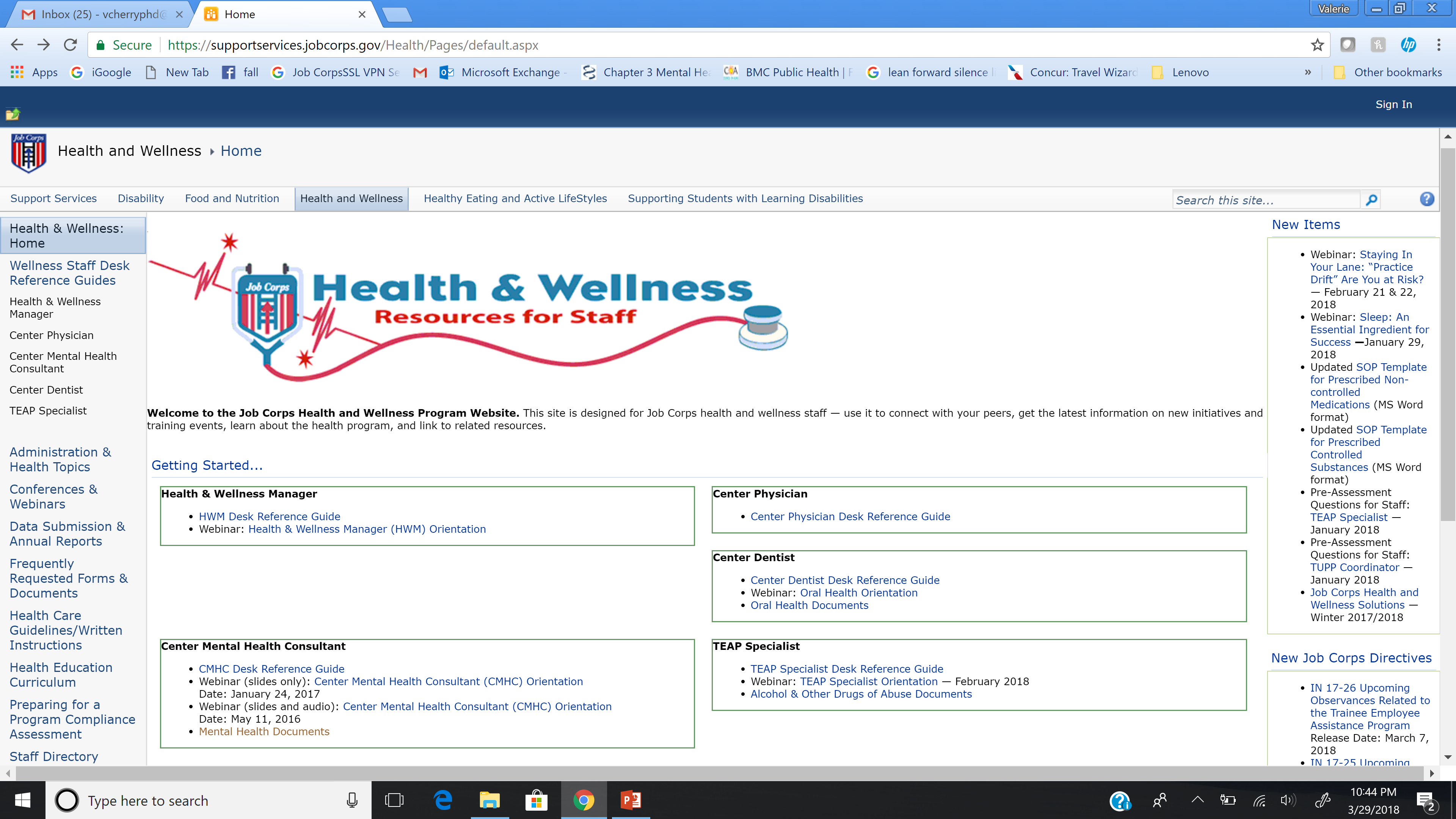 38
Resources
PRH Chapter 2, 2.3 
PRH Exhibits 
2-4 Basic Care
PRH Forms
2-01 HIPAA Notice
2-02 HIV Information Sheet
Health and Wellness Manager Desk Reference Guide (DRG)
Oral Health DRG
Mental Health DRG